Illusions of 	Size
By Rachel Clemons and Ava Drum
The Definition of Illusion
Illusion is deception, it can be showed in many different ways. In this presentation the illusion will be depicted in size. 

Some types of size illusions we will cover: 
Ebbinghouse and the Inner Squares Illusion 
Jastrow Illusion 
The Ames Illusion 
Pictures of the Illusion of Size
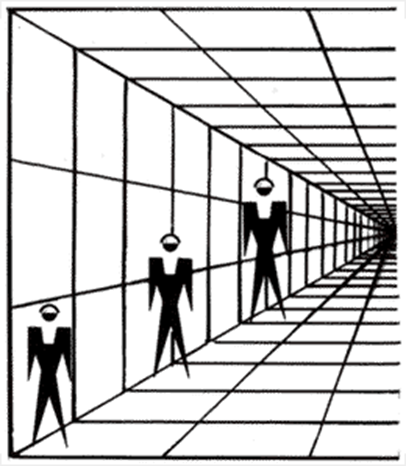 Ebbinghaus and the Inner Squares Illusion
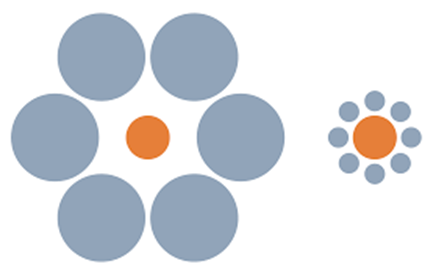 The Ebbinghaus Illusion: 
The two orange circles are the same size; however, one is surrounded by bigger circles and the other is surrounded by smaller circles.
The Inner Squares Illusion:
The two squares are the same size; however, one is surrounded by bigger squares and the other is surrounded by smaller squares. 
The brain makes assumptions, it perceives two objects of the same size as if they were different sizes by what they are surrounded by.
http://www.newworldencyclopedia.org/entry/Ebbinghaus_illusion
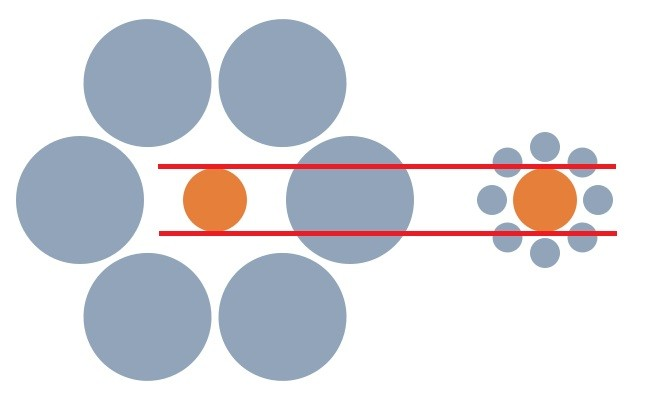 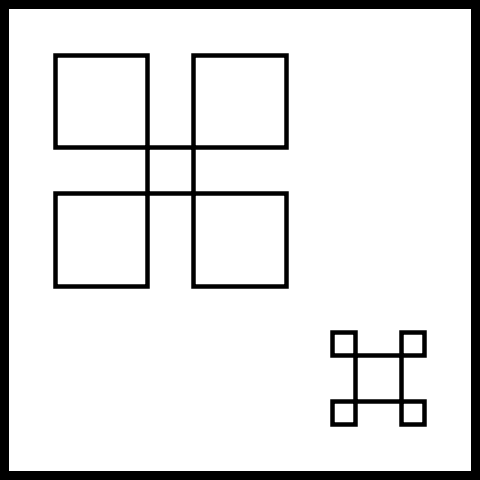 http://www.wyrmcorp.com/galleries/illusions/size.shtml
Which Shape is Larger?
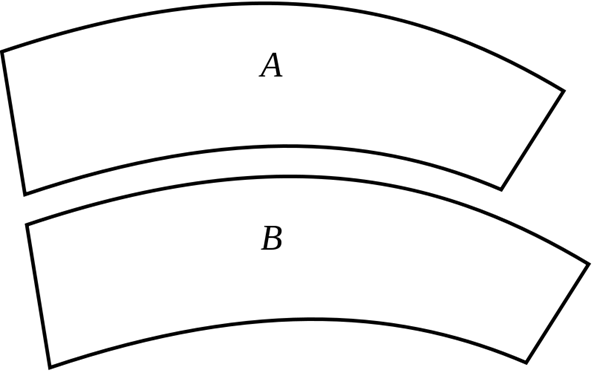 http://www.newworldencyclopedia.org/entry/Jastrow_illusion
Jastrow Illusion
Shapes A and B are congruent when overlapping; however, when placed above one another, one is larger then the other. 
It is unclear to scientists exactly how the Jastrow Illusion works, but it may be the cause of the curve in the two congruent shapes.
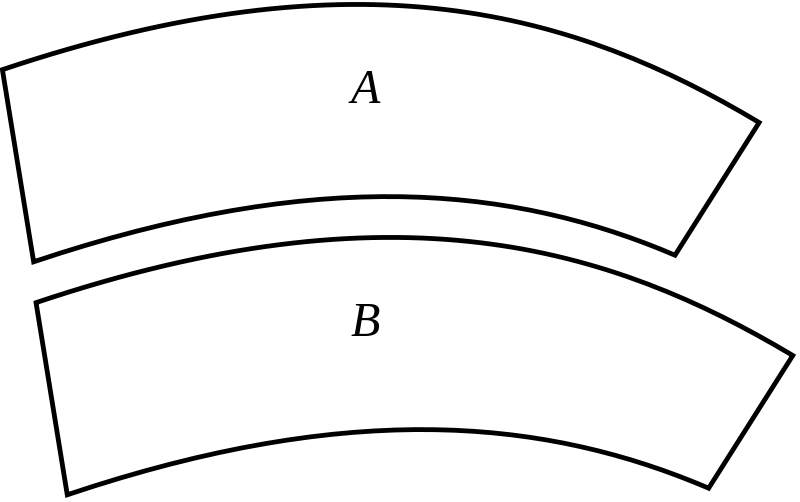 http://www.newworldencyclopedia.org/entry/Jastrow_illusion
The Ames Illusion
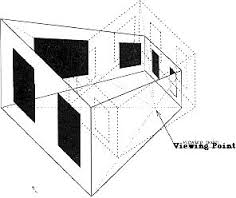 The original design was created by Herman Helmholtz, but the room was constructed by Adelbert Ames Jr. in 1946
Looking through a peephole in the room, it appears to be the shape of a normal cube. However, the room is actually a trapezoid.
Some of the walls, floor, and ceiling are trapezoids. The floor is also slanted. Together, these room alterations create the illusion of size. Here is the design.
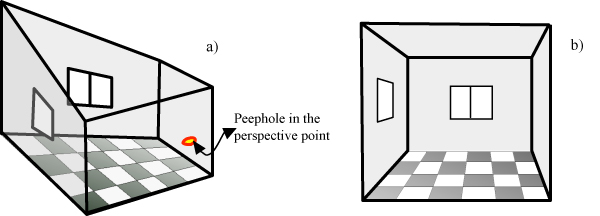 http://psylux.psych.tu-dresden.de/i1/kaw/diverses%20Material/www.illusionworks.com/html/ames_room.html
http://www.enea.it/it/pubblicazioni/EAI/anno-2013/1-2-gennaio-aprile-2013/figurative-art-perception-and-hidden-images-in-inverse-perspective
Ames Video
https://www.youtube.com/watch?v=aS-vzPuZzuk 
Start from 2:10
The Illusion of Size with People!
The illusion of size can be created through depth. One person will stand very far away, and the other will be close up. For best success, this should be done in a large and flat area. Here are some fun pictures…
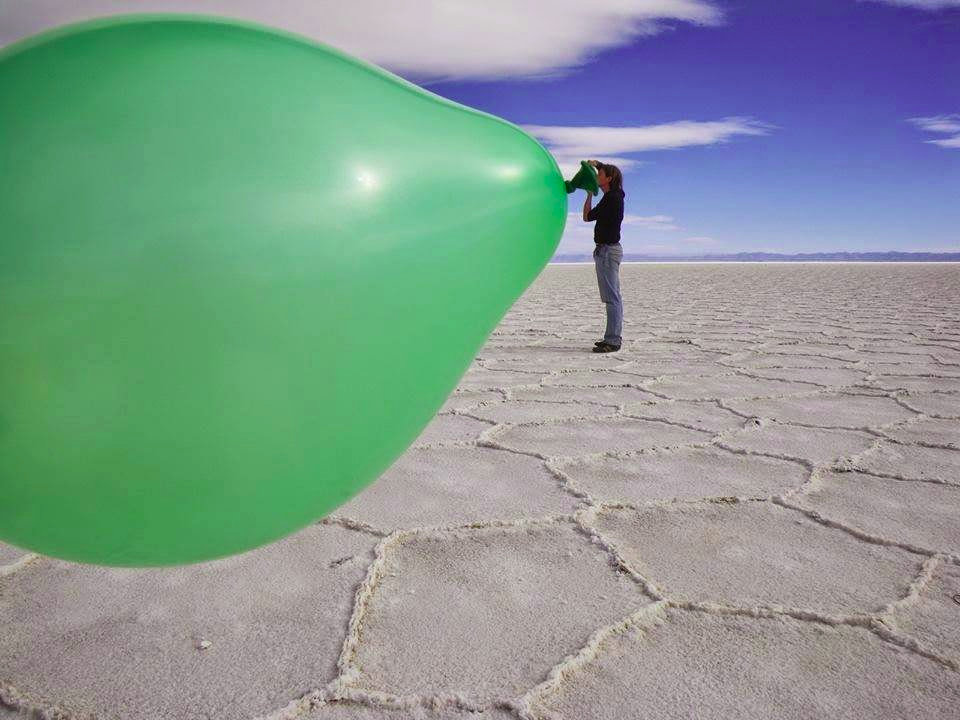 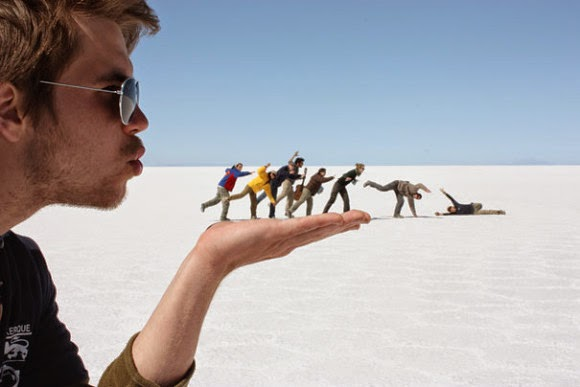 http://gpuzzles.com/optical-illusion/falling-people-3d-art/
http://gpuzzles.com/optical-illusions/relative-sizes/
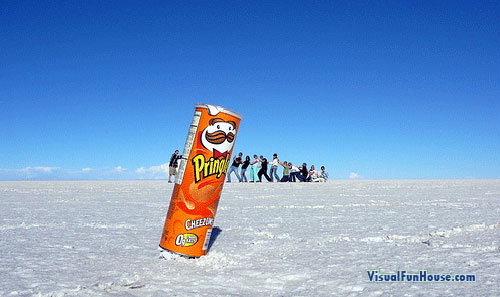 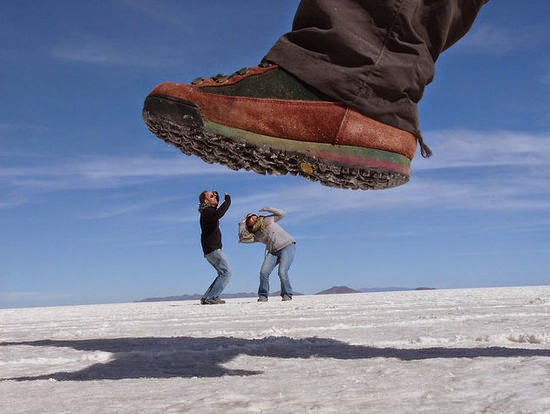 http://visualfunhouse.com/perspective-illusions/little-people-optical-illusion.html
http://gpuzzles.com/optical-illusions/funny/
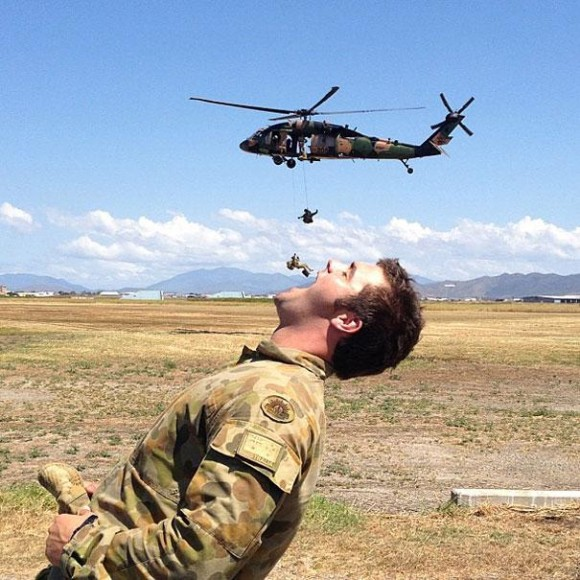 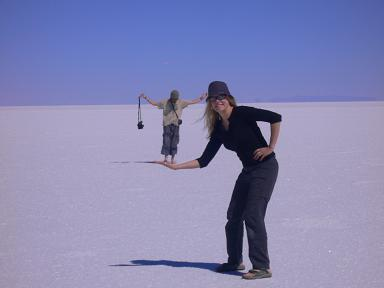 http://asterisk.apod.com/viewtopic.php?t=16978
https://flipboard.com/@gannonczaic2015/a-new-look-1%23-6e2f8ltbz
Illusion of Size with Food
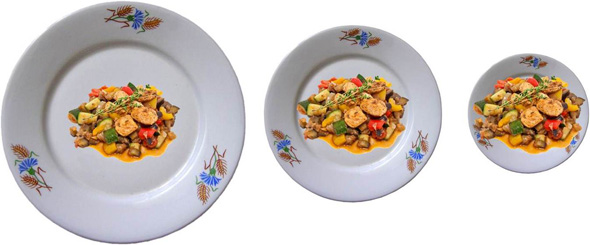 http://www.moillusions.com/the-portion-size-optical-illusion/
http://blog.walkingspree.com/walkingspree/size-matters/
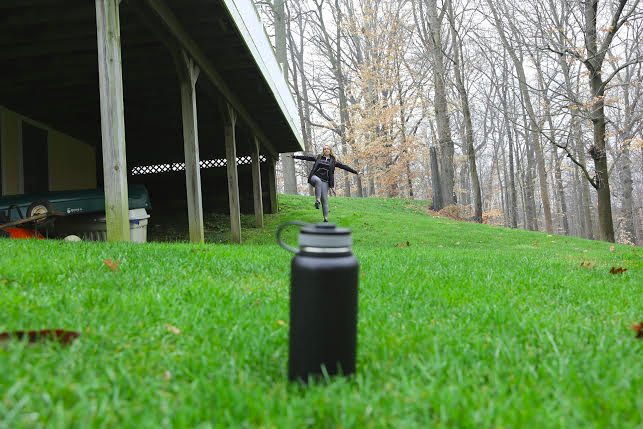 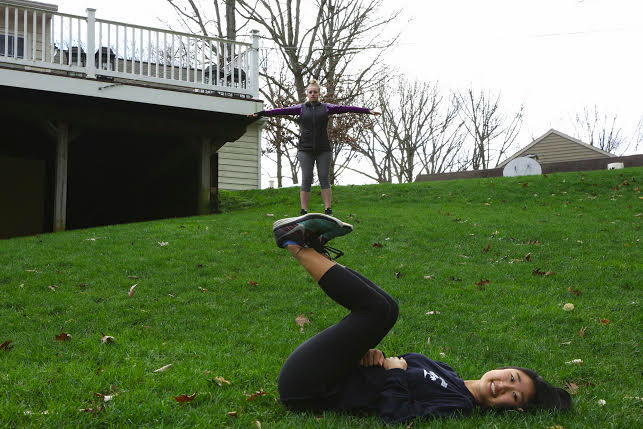 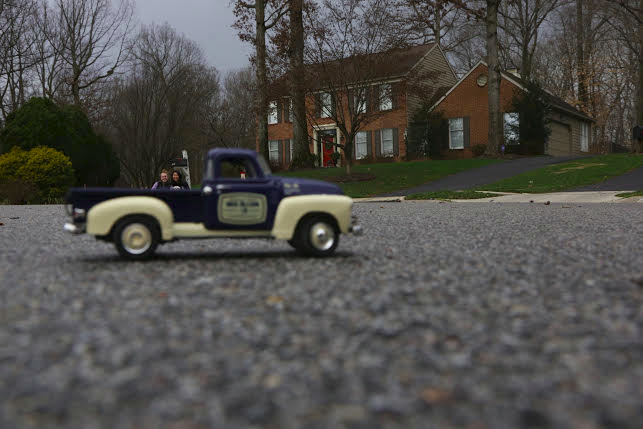 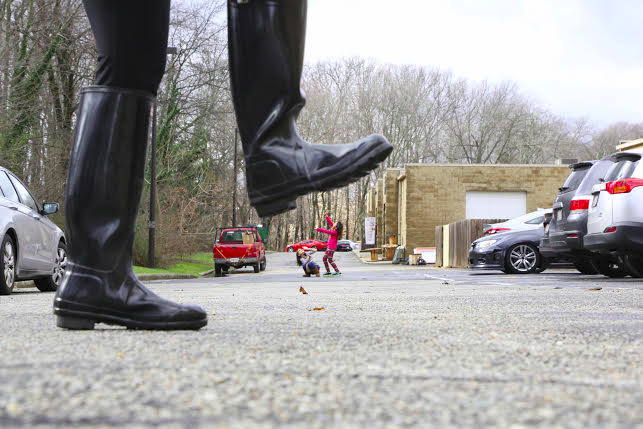 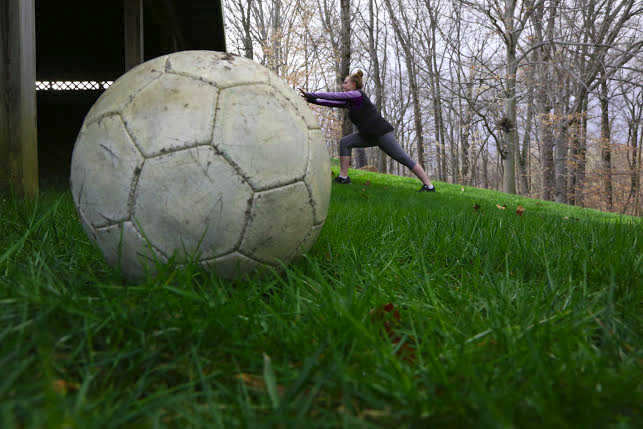 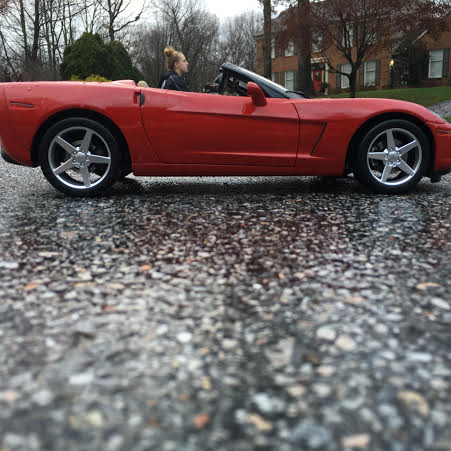 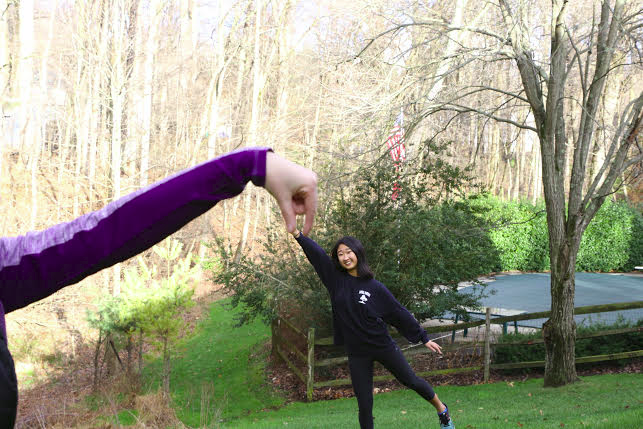 “Assumptions” Video of Optical Illusions
https://www.youtube.com/watch?v=zNbF006Y5x4
Bibliography
http://www.newworldencyclopedia.org/entry/Ebbinghaus_illusion Ebbinghaus illusion 
http://psylux.psych.tu-dresden.de/i1/kaw/diverses%20Material/www.illusionworks.com/html/ames_room.html The Ames room illusion 
http://www.newworldencyclopedia.org/entry/Jastrow_illusion The Jastow Illusion